Carrio village
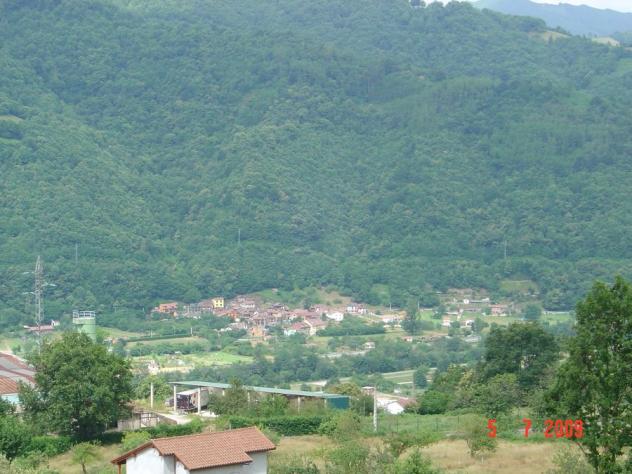 From Pola de Laviana
From Barredos
Church
Coal mine
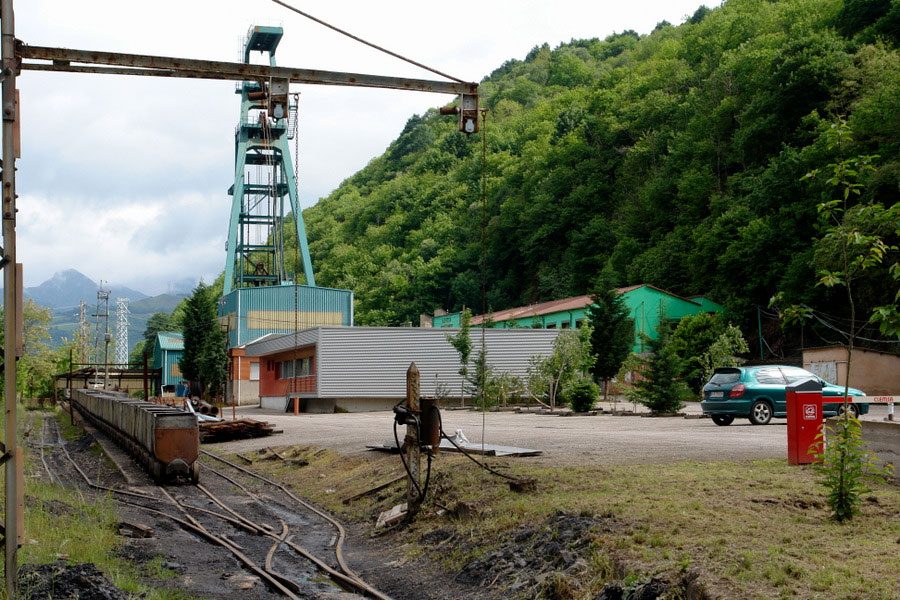 Float of Carrio
Bars and restaurant
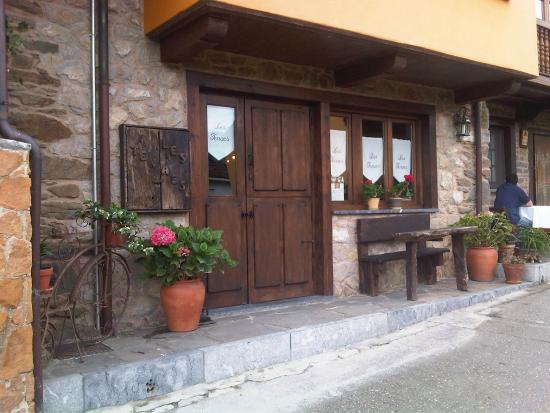 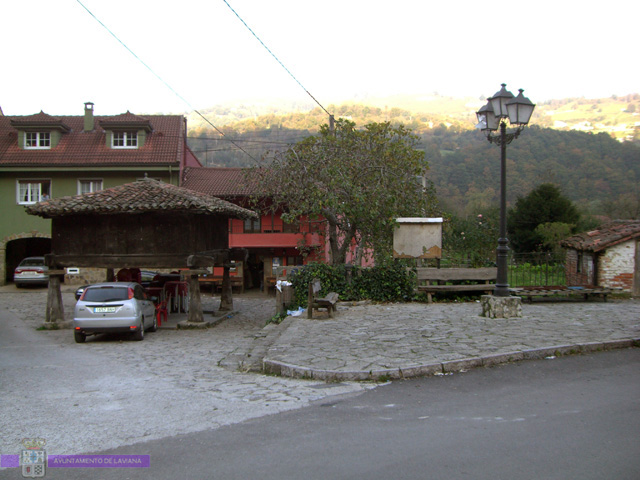 Community center and park
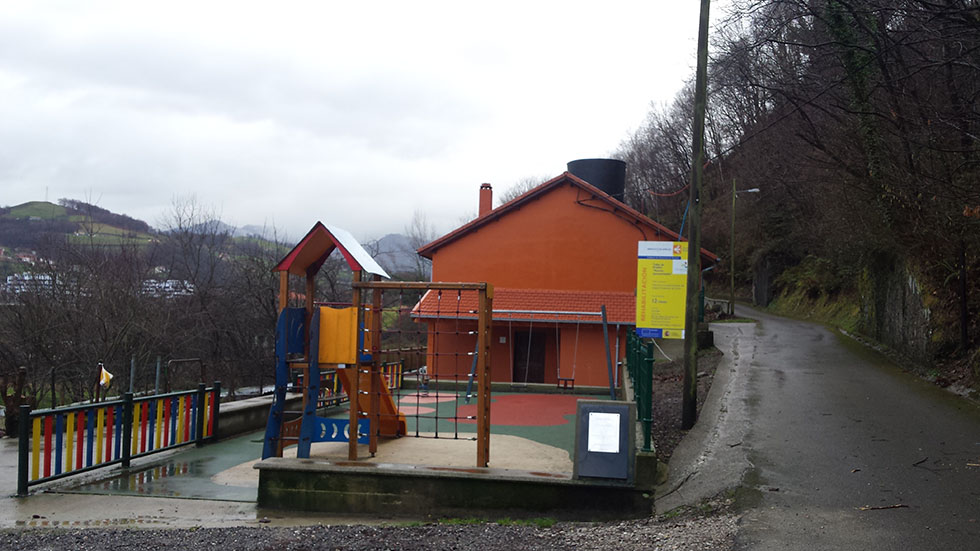 Hórreo
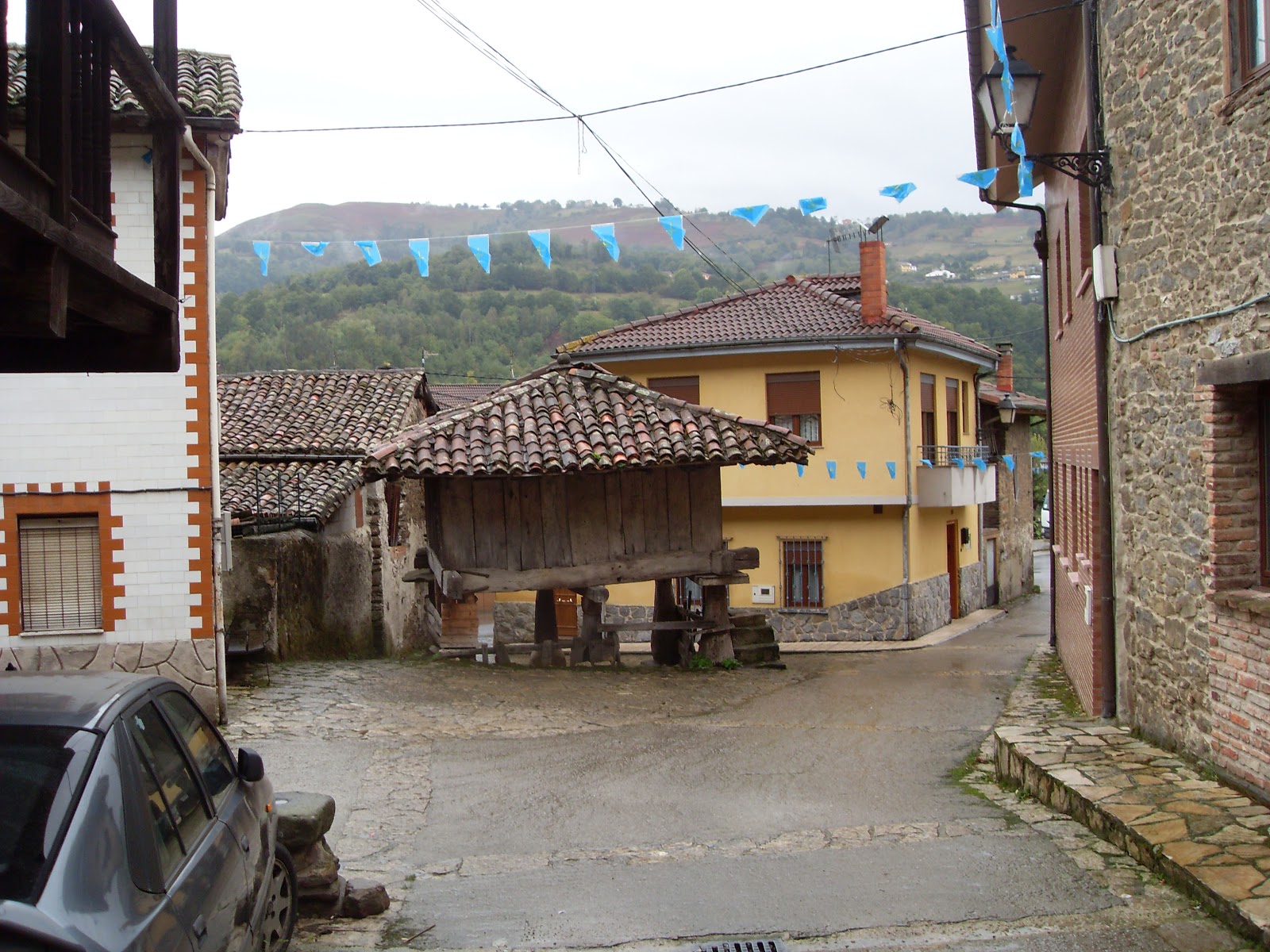 Old school
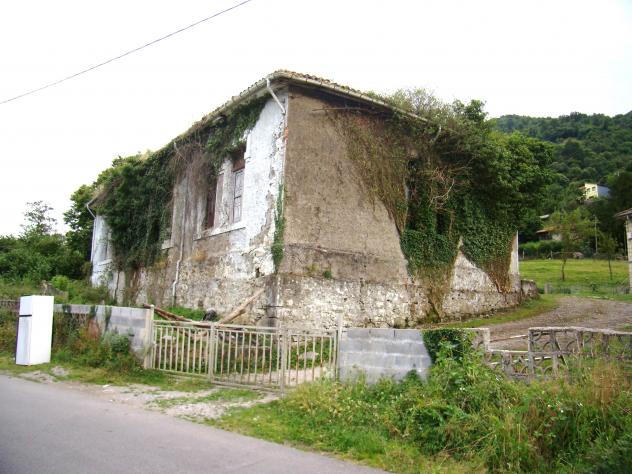